Bun go Barr 4
Obair Bhaile
Bhí sí ag scríobh = She was writing
Scríobh an múinteoir an obair bhaile ar an gclár dubh = The teacher wrote the homework on the blackboard
Shuigh Rossa síos ag an mbord = Rossa sat down at the table
Thóg sé cóipleabhar as a mhála = He took copy books out of his bag
Chas sí an teilifís ar siúl = She turned on the television
spéaclaí = glasses
Thosaigh sí ag féachaint ar An Nuacht = She started watching the News
Táim ag déanamh m’obair bhaile = I am doing my homework
Scríobh sí síos trí scéal ón Nuacht = She wrote down three stories from the News.
Click on the speaker icon, to listen to the story being read. This may help you if you are stuck with the pronunciations of some of the words.
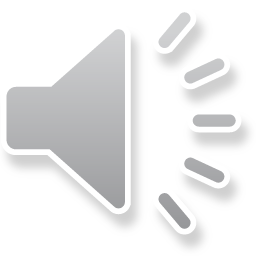